Beekeeper’s VocabularySection Five
The 1828 & 1913 Definitions
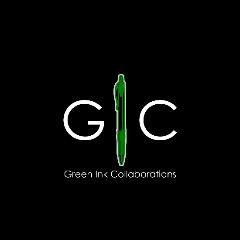 The List
1. austere
  2. cadence
  3. confederate
  4. confine
  5. depravity
  6. derisive
  7. disconcerting
  8. eloquence
  9. fabrication
10. fatigue
11. fester
12. fluctuate
13. frantic
14. goad
15. intimate
16. lapse
17. minion
18. piquant
19. tantalize
20. wrench
austere
the  1st word – an example
For one thing, I no longer wore trousers and boots but filled my wardrobe with expensive, austere skirts 
and dresses.
austere
the  1st word –  definitions
Sour and astringent; rough to the state; having acerbity; as, an austere crab apple; austere wine.
Severe in modes of judging, or living, or acting; rigid; rigorous; stern; as, an austere man, look, life.
Unadorned; unembellished; severely simple. 
Syn. -- Harsh; sour; rough; rigid; stern; severe; rigorous; strict.
Go back to the The List of words.
cadence
the  2nd word – an example
In the course of this speech his voice had grown harder, colder, and his lips curled over her name as if he were pronouncing an obscenity. The relentless cadence of his words 
went on, and on.
cadence
the  2nd word –  definitions
A fall of the voice in reading or speaking, especially at the end of a sentence.
A rhythmical modulation of the voice or of any sound; as, music of bells in cadence sweet.
The accents . . . were in passion's tenderest cadence. Sir W. Scott.
Rhythmical flow of language, in prose or verse.
Go back to the The List of words.
confederate
the  3rd word – an example
On the next clear night he would fail to administer the antidote, cloister himself up with his master, and slip up to the roof to signal the results of his spying to a confederate on the coast.
confederate
the  3rd word –  definitions
United in a league; allied by treaty; engaged in a confederacy; banded together; allied.
(Amer. Hist.) Of or pertaining to the government of the eleven Southern States of the United States which (1860-1865) attempted to establish an independent nation styled the Confederate States of America; as, the Confederate congress; Confederate money.
Go back to the The List of words.
confine
the  4th word – an example
(I shuddered here at the thought of being confined with Holmes in the Storage Room for any length of time.)
confine
the  4th word –  definitions
To restrain within limits; to restrict; to limit; to bound; to shut up; to enclose; to keep close.
Now let not nature’s hand Keep the wild flood confined!  Let order die! Shak.
To be confined, to be in childbed.
Syn. – To bound; limit; restrain; imprison; immure; enclose; circumscribe; restrict.
Go back to the The List of words.
depravity
the  5th word – an example
“...thrust your nose into this momentous crime, this upsurge of depravity on our very doorsteps.”
depravity
the  5th word –  definitions
The state of being depraved or corrupted; a vitiated state of moral character; general badness of character; wickedness of mind or heart; absence of religious feeling and principle. Total depravity. See Original sin, and Calvinism.
Syn. -- Corruption; vitiation; wickedness; vice; contamination; degeneracy.
Go back to the The List of words.
derisive
the  6th word – an example
XVXVI, or 10-5-10-5-1, yielded H-E-H-E-A, which, unless she wanted to show her derisive laughter, made no sense.
derisive
the  6th word –  definitions
Expressing, serving for, or characterized by, derision. “Derisive taunts.” Pope. 
The act of deriding, or the state of being derided; mockery; scornful or contemptuous treatment which holds one up to ridicule.
An object of derision or scorn; a laughing-stock.
I was a derision to all my people. Lam. iii. 14.
Syn. -- Scorn; mockery; contempt; insult; ridicule.
Go back to the The List of words.
disconcerting
the  7th word – an example
“I begin to feel like a piece of driftwood tumbling about between waves and sand, snatched up and tossed from one place to another. It is a most disconcerting feeling.”
disconcerting
the  7th word –  definitions
To break up the harmonious progress of; to throw into disorder or confusion; as, the emperor disconcerted the plans of his enemy.
To confuse the faculties of; to disturb the composure of; to discompose; to abash.
Syn. -- To discompose; derange; ruffle; confuse; disturb; defeat; frustrate.
Go back to the The List of words.
eloquence
the  8th word – an example
“I believe I shall take up smoking a pipe, Holmes, for the sheer eloquence 
of the thing.”
eloquence
the  8th word –  definitions
Fluent, forcible, elegant, and persuasive speech in public; the power of expressing strong emotions in striking and appropriate language either spoken or written, thereby producing conviction or persuasion.
Fig.: Whatever produces the effect of moving and persuasive speech.
That which is eloquently uttered or written.
Go back to the The List of words.
fabrication
the  9th word – an example
“That, and the knowledge that we are waiting to pounce on any similar attempt in the future. Anyone familiar with Watson’s literary fabrications will be certain that Sherlock Holmes always gets his man.”
fabrication
the  9th word –  definitions
The act of fabricating, framing, or constructing; construction; manufacture; as, the fabrication of a bridge, a church, or a government. Burke.
That which is fabricated; a falsehood; as, the story is doubtless a fabrication. 
Syn. -- See Fiction.
Go back to the The List of words.
fatigue
the  10th word – an example
His hand rubbed across his face in a gesture of fatigue, but for the briefest fraction of an instant his eyes slid sideways to meet mine with a spark of hard triumph, and then his hand fell away from features that were merely bone tired and filled with defeat.
fatigue
the  10th word –  definitions
Weariness from bodily labor or mental exertion; lassitude or exhaustion of strength.
The weakening of a metal when subjected to repeated vibrations or strains. Fatigue call (Mil.), a summons, by bugle or drum, to perform fatigue duties. -- Fatigue dress, the working dress of soldiers. -- Fatigue duty (Mil.), labor exacted from soldiers aside from the use of arms. Farrow. -- Fatigue party, a party of soldiers on fatigue duty.
Go back to the The List of words.
fester
the  11th word – an example
I did keep bread and cheese for informal meals, but even two days old, as this one seemed to be, it was much superior even to the Stilton that lay festering nobly in my stocking drawer.
fester
the  11th word –  definitions
To generate pus; to become inflamed and suppurate; as, a sore or a wound festers.
Unkindness may give a wound that shall bleed and smart, but it is treachery that makes it fester. South.
Hatred . . . festered in the hearts of the children of the soil. Macaulay.
To be inflamed; to grow virulent, or malignant; to grow in intensity; to rankle.
Go back to the The List of words.
fluctuate
the  12th word – an example
It was difficult for me to tell, partly because I had to judge solely by her voice and also because my trust in my own perceptions had been badly shaken, but beyond this she also seemed somehow foreign, her reactions exaggerated, fluctuating.
fluctuate
the  12th word –  definitions
To move as a wave; to roll hither and thither; to wave; to float backward and forward, as on waves; as, a fluctuating field of air. Blackmore.
To move now in one direction and now in another; to be wavering or unsteady; to be irresolute or undetermined; to vacillate.
Syn. -- To waver; vacillate; hesitate; scruple.
Go back to the The List of words.
frantic
the  13th word – an example
My frantic thoughts could find no option to grab hold of, could conceive 
of no way to calm her, 
or even distract her.
frantic
the  13th word –  definitions
Mad; raving; furious; violent; wild and disorderly; distracted.
Die, frantic wretch, for this accursed deed! Shak.
Torrents of frantic abuse. Macaulay.
Go back to the The List of words.
goad
the  14th word – an example
Somehow me Da’ had raised a drunken mob in this tiny place, had summoned thick voices in song, and was driving them down the lane with the goad of his mad fiddle...
goad
the  14th word –  definitions
A pointed instrument used to urge on a beast; hence, any necessity that urges or stimulates.
To prick; to drive with a goad; hence, to urge forward, or to rouse by anything pungent, severe, irritating, or inflaming; to stimulate.
Syn. -- To urge; stimulate; excite; arouse; irritate; incite; instigate.
Go back to the The List of words.
intimate
the  15th word – an example
“Nonetheless, we have had such an intimate relationship—admittedly one-sided up to now—for so many years, I believe it is time to make it reciprocal. You will address me please by my Christian name.”
intimate
the  15th word –  definitions
Innermost; inward; internal; deep-seated; hearty. I knew from intimate impulse." Milton.
Near; close; direct; thorough; complete.
He was honored with an intimate and immediate admission. South.
Close in friendship or acquaintance; familiar; confidential; as, an intimate friend. 
Syn. -- Familiar; near; friendly; confidential.
Go back to the The List of words.
lapse
the  16th word – an example
“Well done indeed. That excuses your lapse earlier,” he said magnanimously.
lapse
the  16th word –  definitions
A gliding, slipping, or gradual falling; an unobserved or imperceptible progress or passing away,; -- restricted usually to immaterial things, or to figurative uses.
A slip; an error; a fault; a failing in duty; a slight deviation from truth or rectitude.
To guard against those lapses and failings to which our infirmities daily expose us. Rogers.
Go back to the The List of words.
minion
the  17th word – an example
“Russell, I really think you ought to slow this machine down. We cannot know when we will come across our opponent’s minions, and we do not wish to attract their attention.”
minion
the  17th word –  definitions
An obsequious or servile dependent or agent of another; a fawning favorite. Sir J. Davies.
Go, rate thy minions, proud, insulting boy! Shak.
Go back to the The List of words.
piquant
the  18th word – an example
“Perhaps. It is a most piquant problem, I must admit. 
I am intrigued.”
piquant
the  18th word –  definitions
Stimulating to the taste; giving zest; tart; sharp; pungent; as, a piquant anecdote. 
“As piquant to the tongue as salt.” Addison. 
“Piquant railleries.” Gov. of Tongue.
Go back to the The List of words.
tantalize
the  19th word – an example
I worked on, and in the afternoon I went out to take coffee in the covered market before an afternoon lecture, and I ended up ordering a large meal I had not known I wanted until I had walked into the tantalizing smell 
of frying bacon.
tantalize
the  19th word –  definitions
To tease or torment by presenting some good to the view and exciting desire, but continually frustrating the expectations by keeping that good out of reach; to tease; to torment.
Thy vain desires, at strife Within themselves, have tantalized thy life. Dryden.
Syn. -- To tease; vex; irritate; provoke.
Go back to the The List of words.
wrench
the  20th word – an example
The violin is by its very nature one of the most melancholy of instruments when played alone; played as Holmes was doing, a slow and tuneless meditation, it was positively heart-wrenching.
wrench
the  20th word –  definitions
A violent twist, or a pull with twisting.
He wringeth them such a wrench. Skelton.
The injurious effect upon biographic literature of all such wrenches to the truth, is diffused everywhere. De Quincey.
A sprain; an injury by twisting, as in a joint.
Go back to the The List of words.
The List
1. austere
  2. cadence
  3. confederate
  4. confine
  5. depravity
  6. derisive
  7. disconcert
  8. eloquence
  9. fabrication
10. fatigue
11. fester
12. fluctuate
13. frantic
14. goad
15. intimate
16. lapse
17. minion
18. piquant
19. tantalise
20. wrench
Works Cited
The ARTFL Project.  The University of Chicago, n.d.  Web.  8 Aug. 2014.
King, Laurie R.  The Beekeeper’s Apprentice:  or, On the Segregation of the Queen.  New York:  Picador, 2014.  Kindle file.
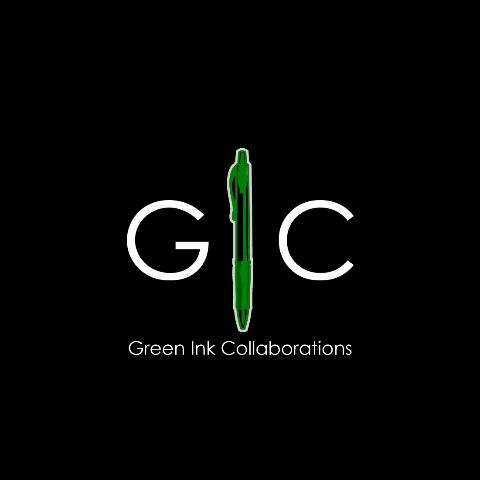 green.ink.collaborations@gmail.com